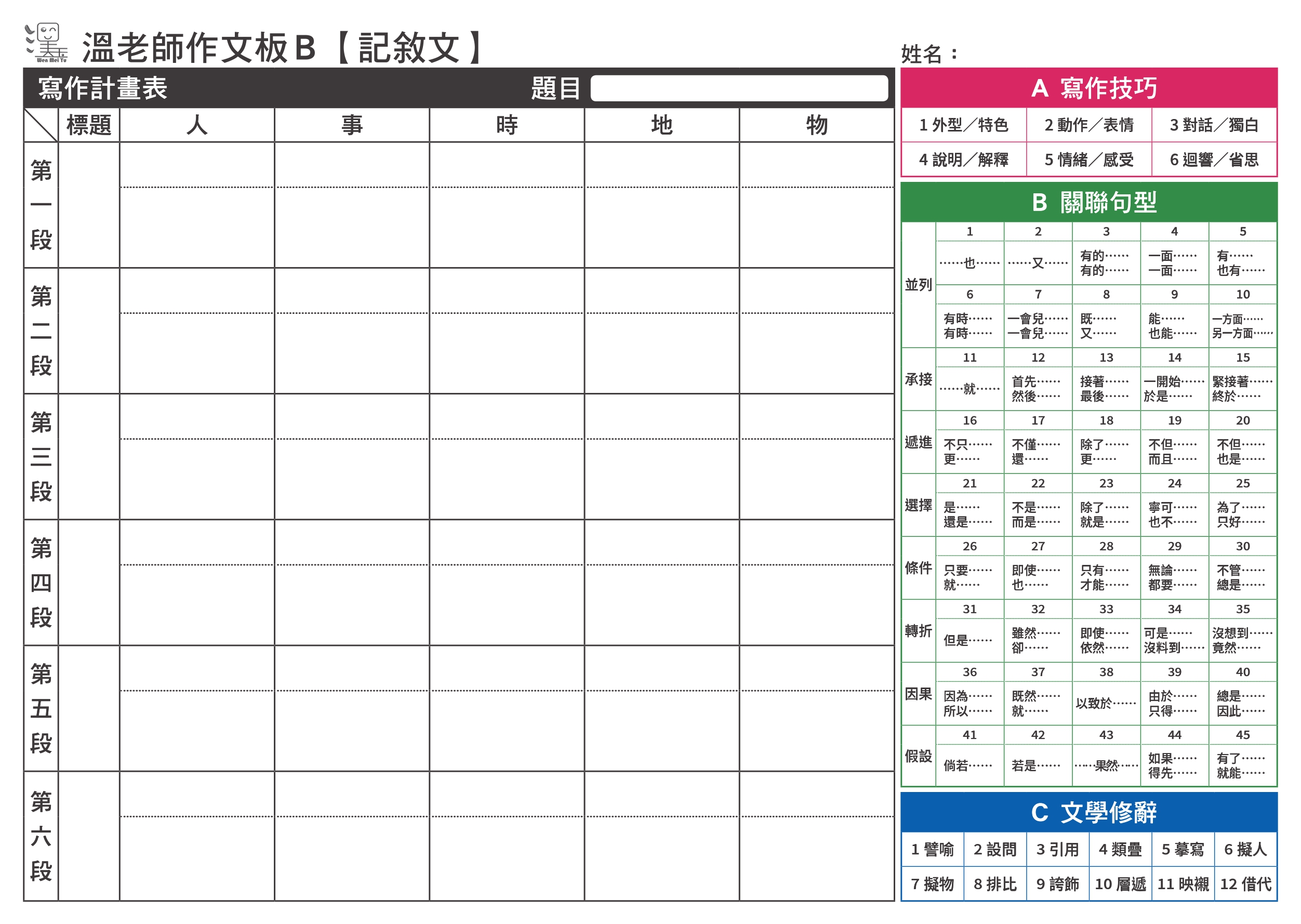 溫老師作文板高年級
閱讀引導PPT
跟著PPT的引導   帶孩子精讀課文
以南一五上孔雀錯了為例
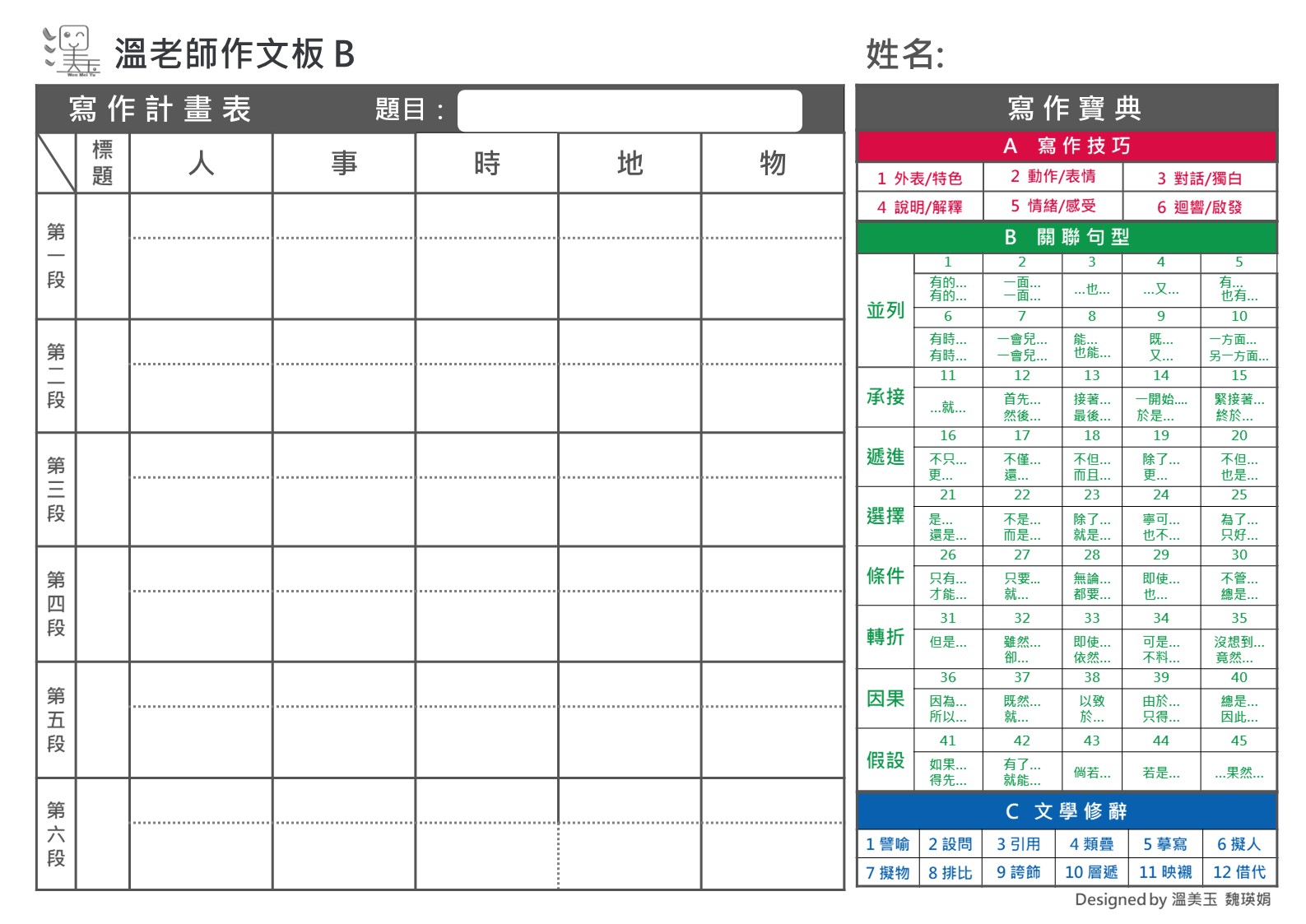 用作文板閱讀文本
以孔雀錯了為例
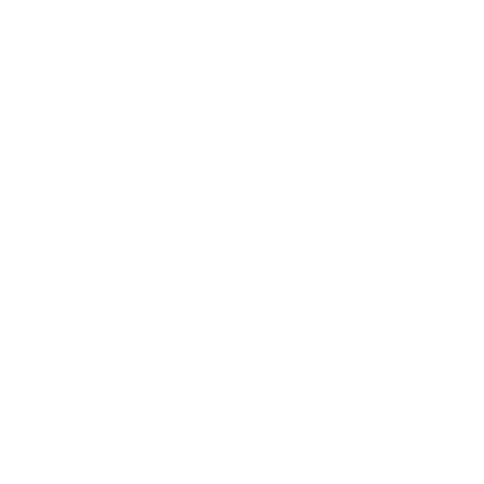 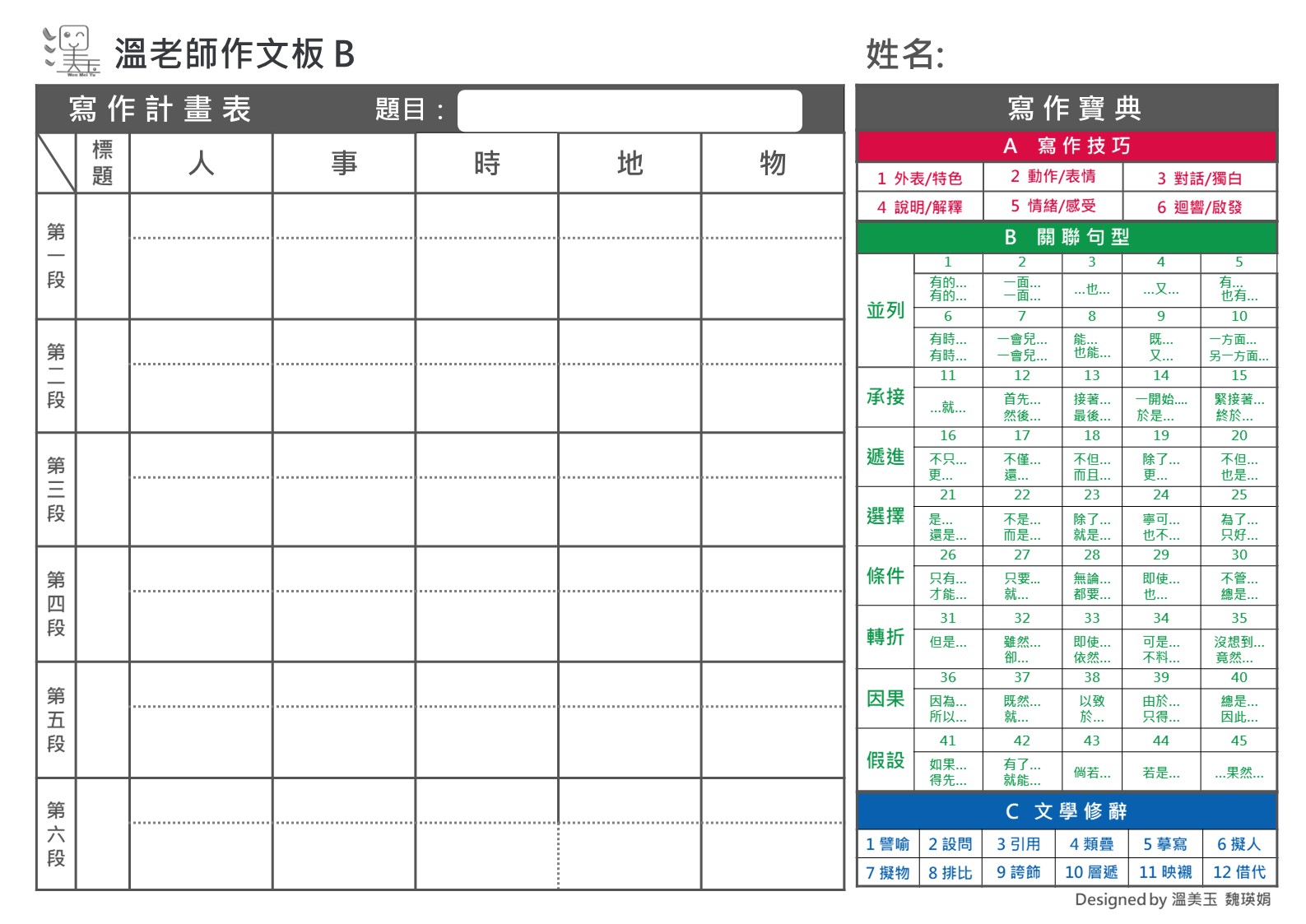 拿出作文板B
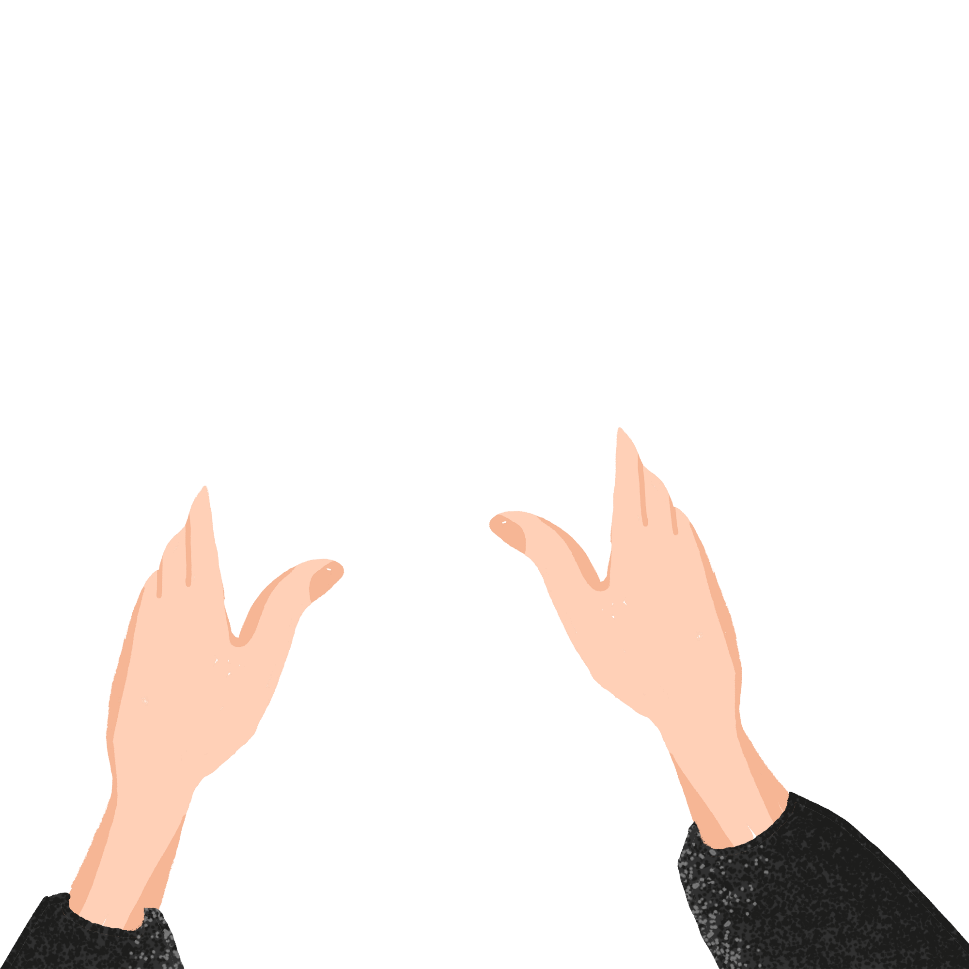 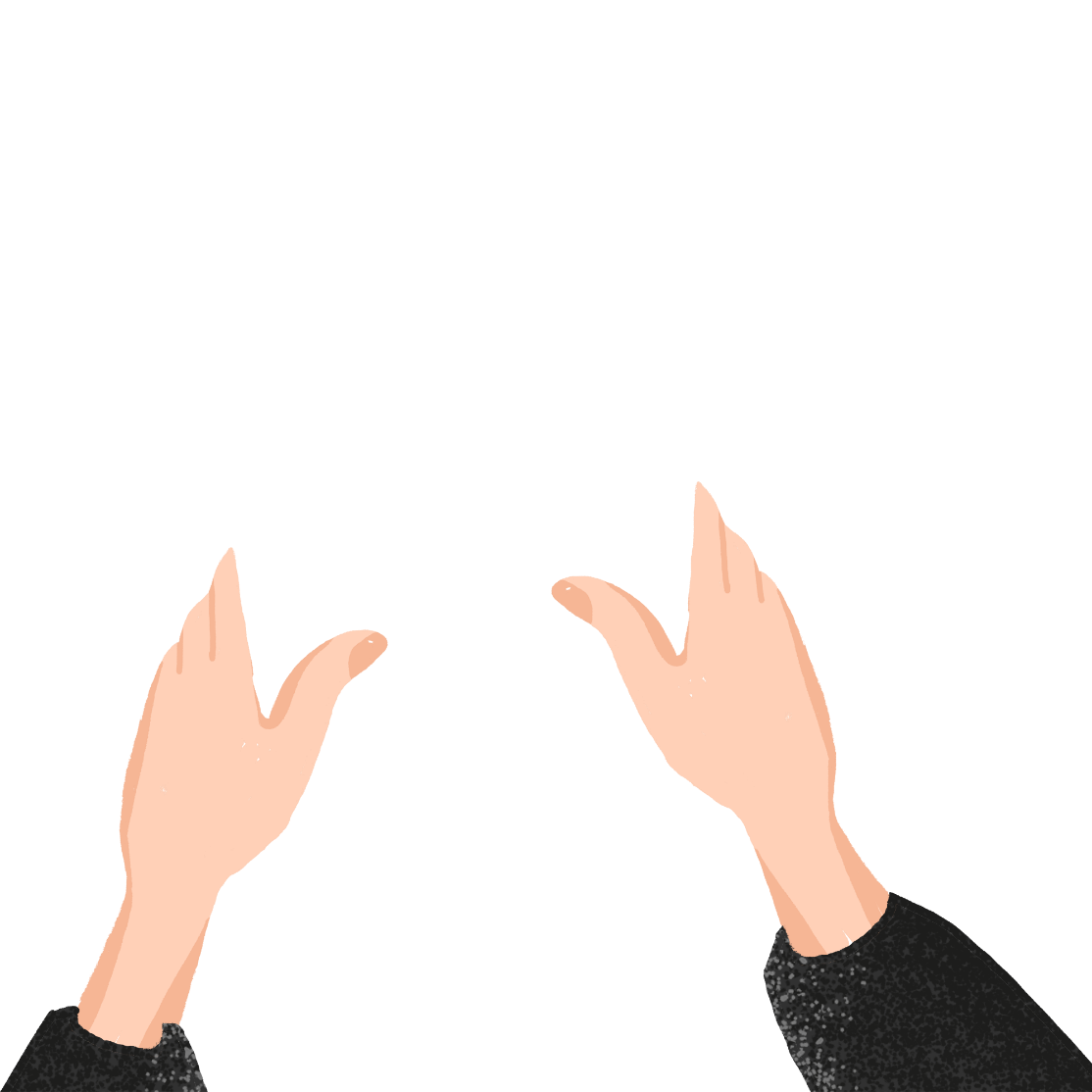 任務1：
聆聽課文
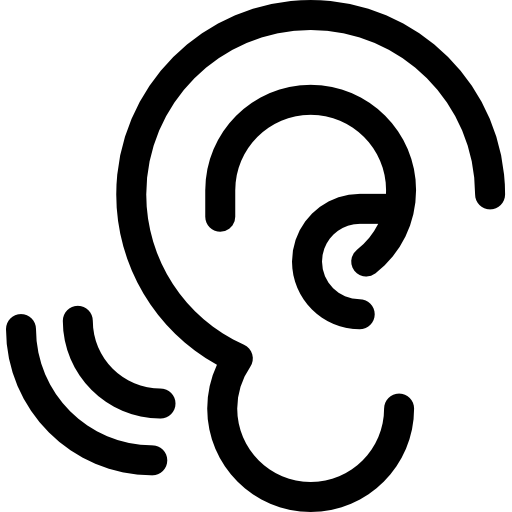 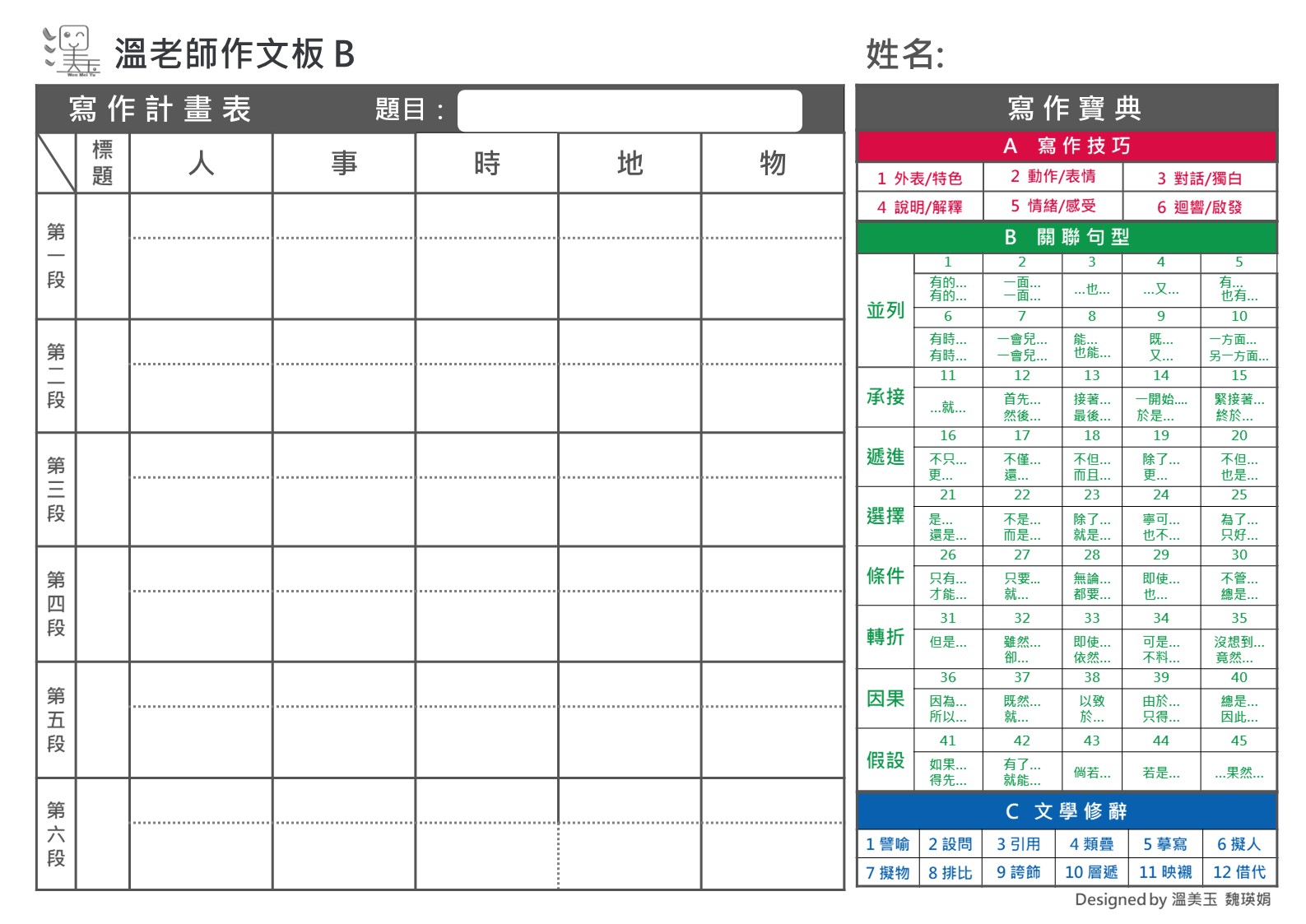 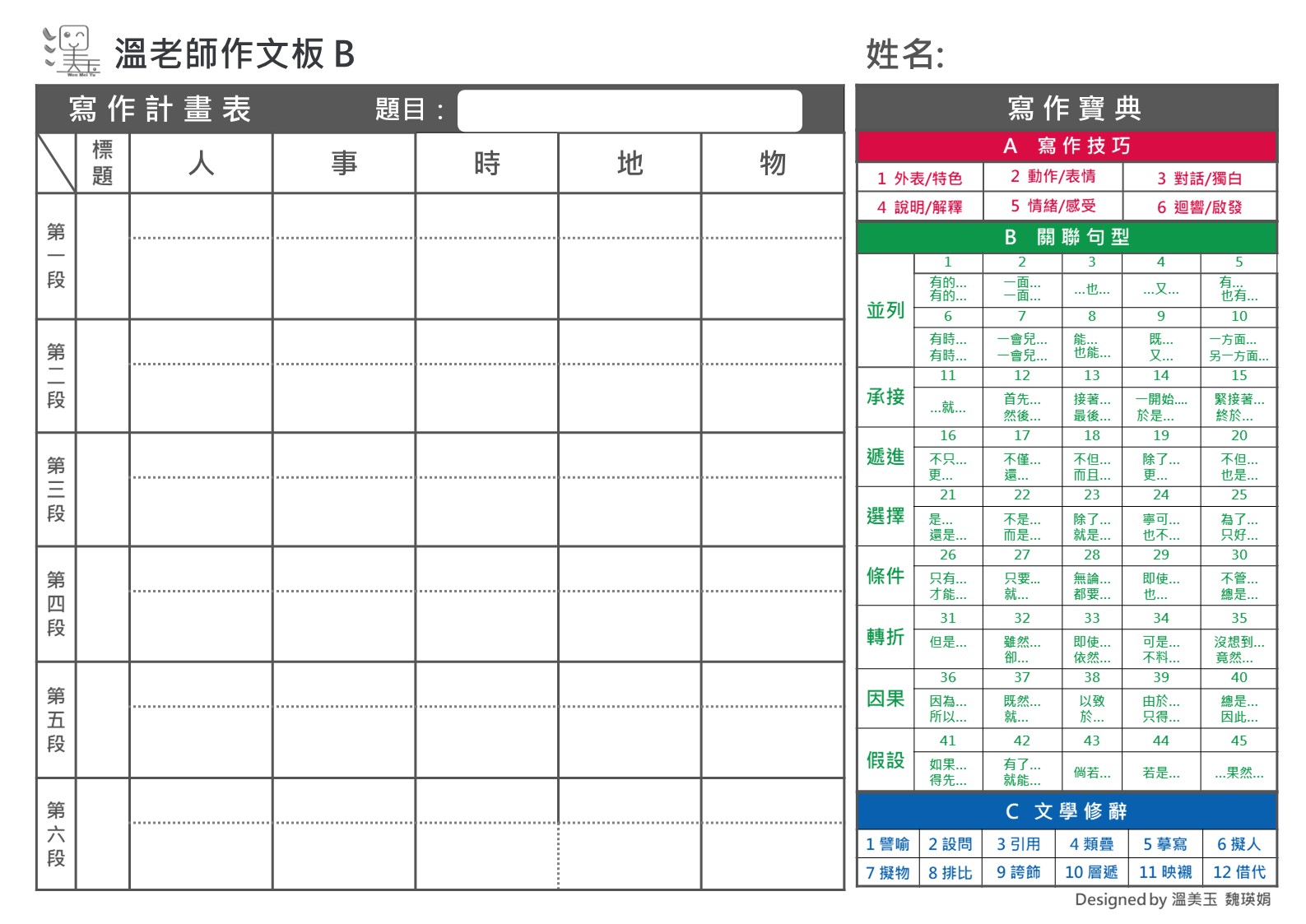 用作文板摘要
段落重點
舉例：
我念初中的時候，每回作文發下來，都是密密麻麻的連排紅圈圈。
舉例：
我念 初中 的時候，每回作文發下來，都是密密麻麻的連排紅圈圈。
舉例：
我念初中的時候，每回作文發下來，都是密密麻麻的連排紅圈圈。
換你試試！
聆聽課文第一段，把重點訊息紀錄
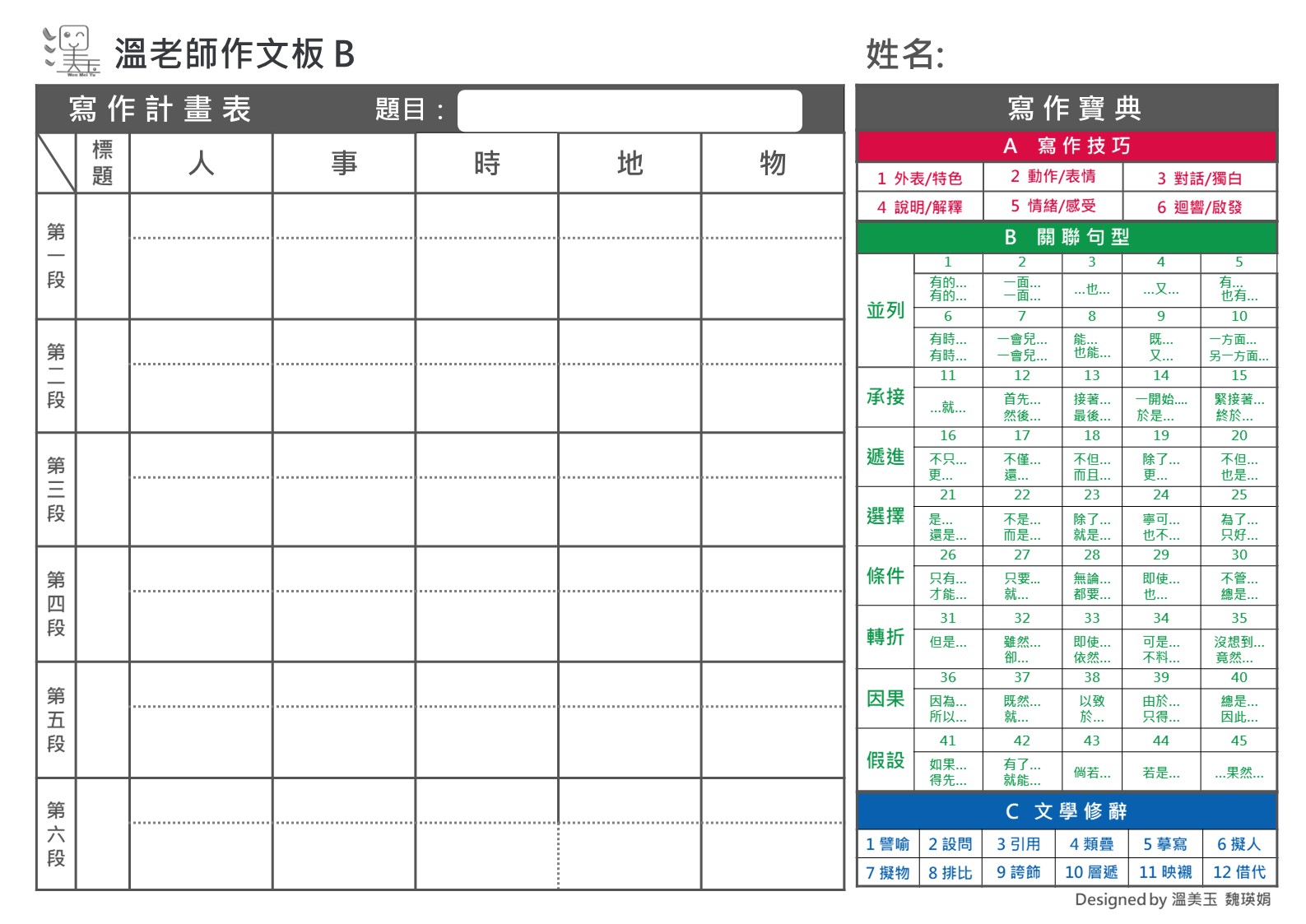 把你聽到的訊息，記錄在這格
任務2：
閱讀課文
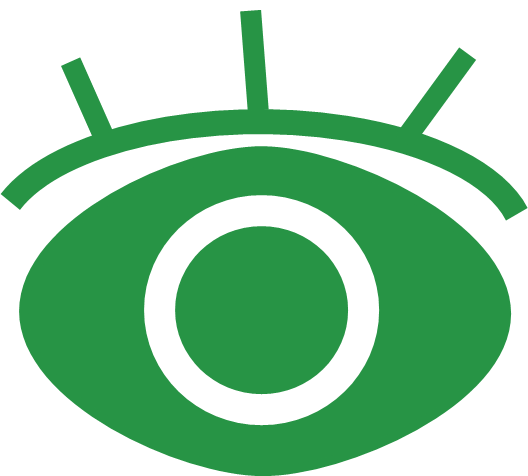 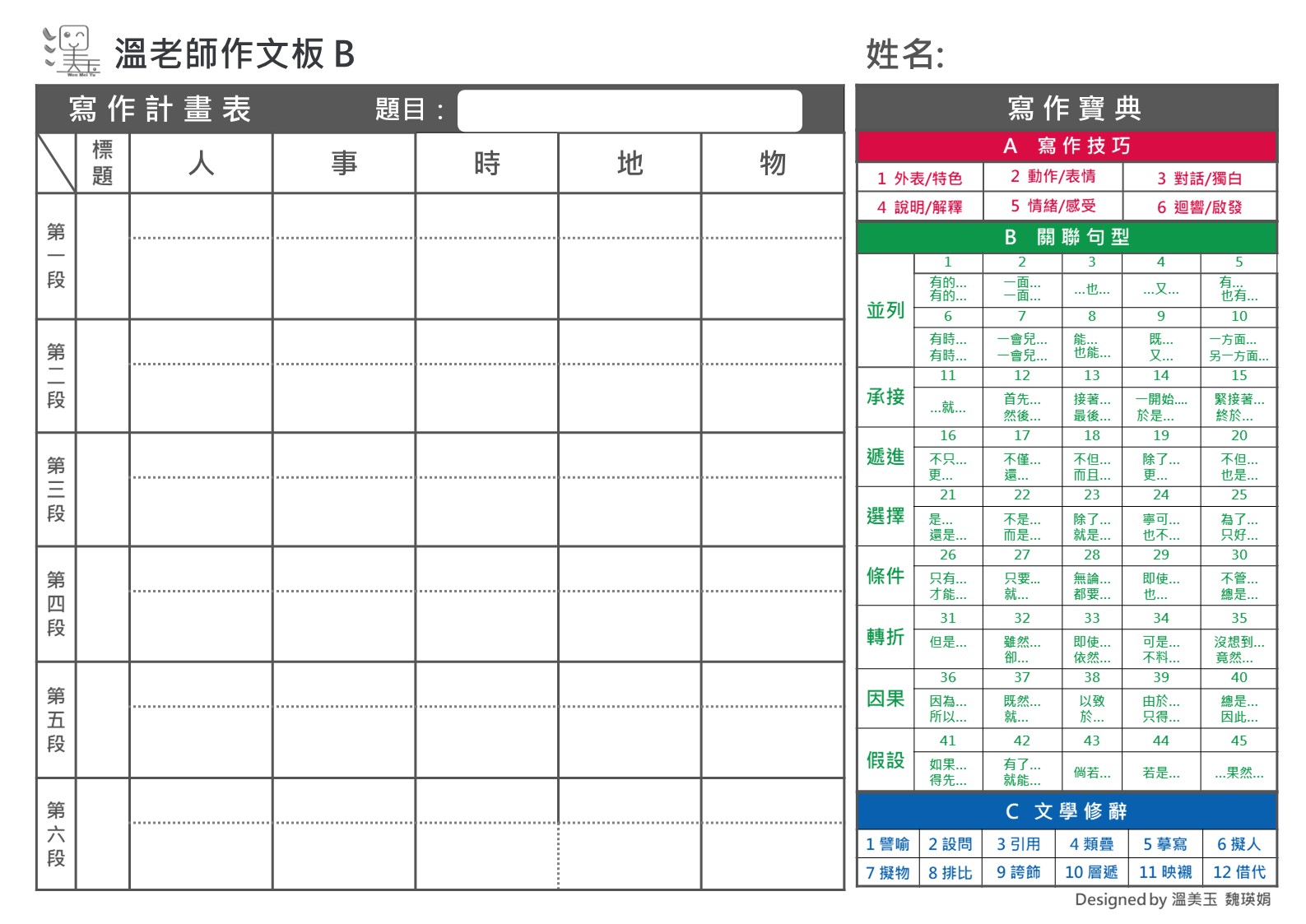 用作文板分析
寫作手法
舉例1：
我就索性示威似的把作文簿攤開來，攤在她鼻子底下，面露得意之色。
舉例1：
我就索性示威似的把作文簿攤開來，攤在她鼻子底下，面露得意之色。
把代號寫在這裡
舉例2：
即使文法不錯，拼音不錯，看上去總沒她的卷子眉清目秀。
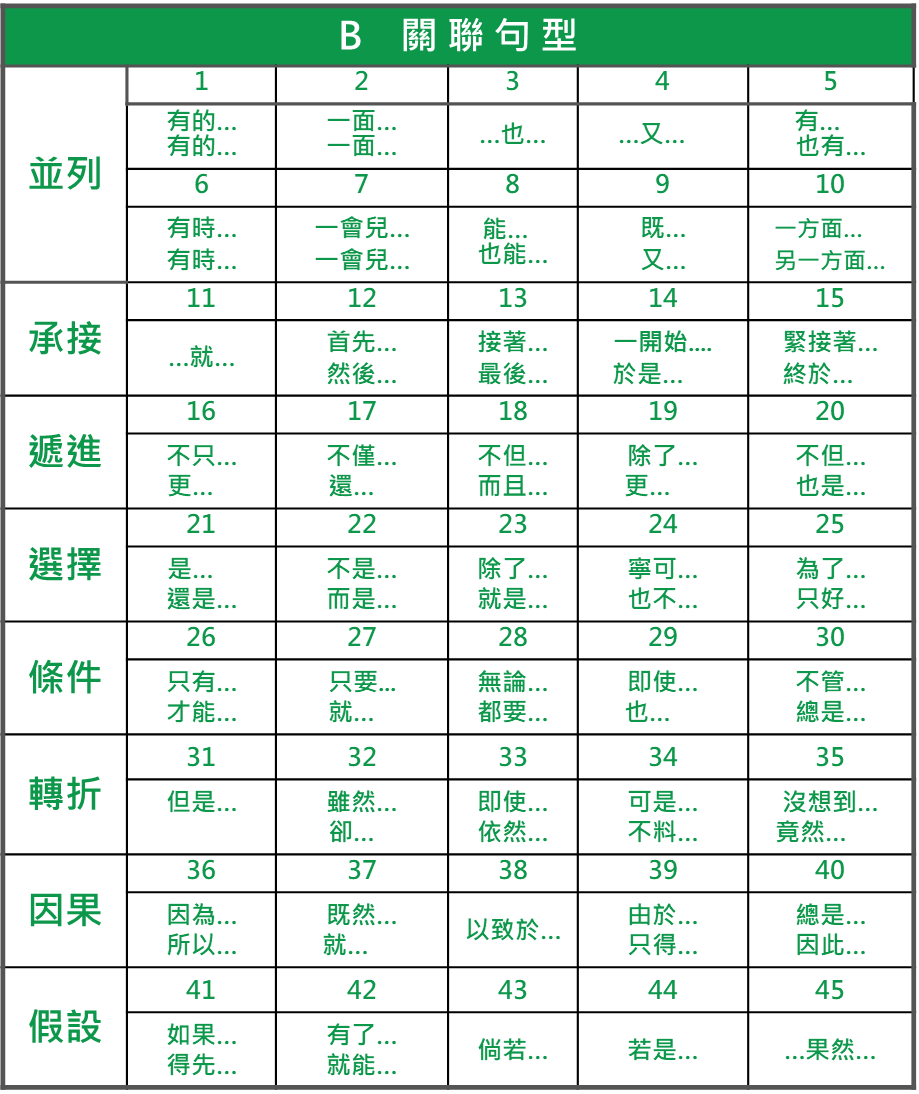 舉例2：
即使文法不錯，拼音不錯，看上去總沒她的卷子眉清目秀。
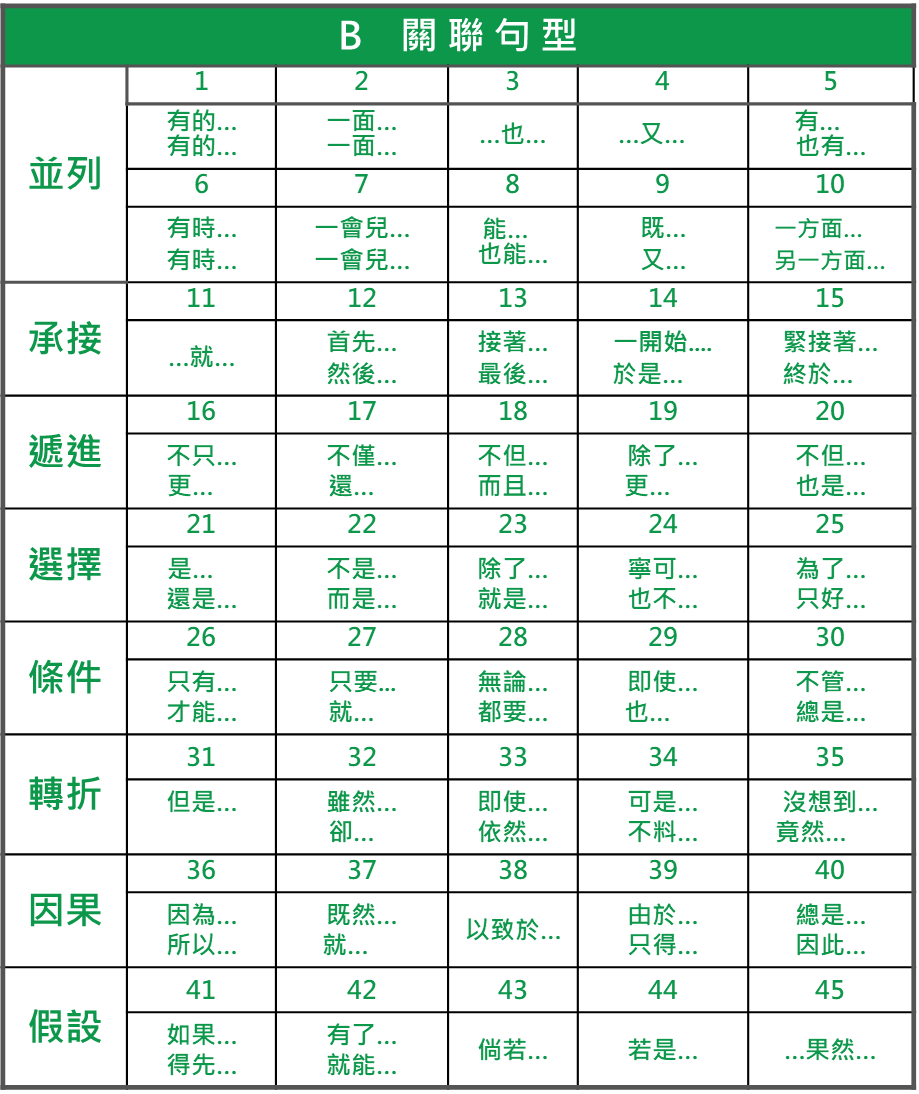 舉例：
我念初中的時候，每回作文發下來，都是密密麻麻的連排紅圈圈。尤其是那個大大的「甲」字，好像咧開一張四四方方的嘴在對我笑。
舉例：
我念初中的時候，每回作文發下來，都是密密麻麻的連排紅圈圈。尤其是那個大大的「甲」字，好像咧開一張四四方方的嘴在對我笑。
舉例：
我念初中的時候，每回作文發下來，都是密密麻麻的連排紅圈圈。尤其是那個大大的「甲」字，好像咧開一張四四方方的嘴在對我笑。
換你試試！
閱讀課文一、二段，找出文字中的手法
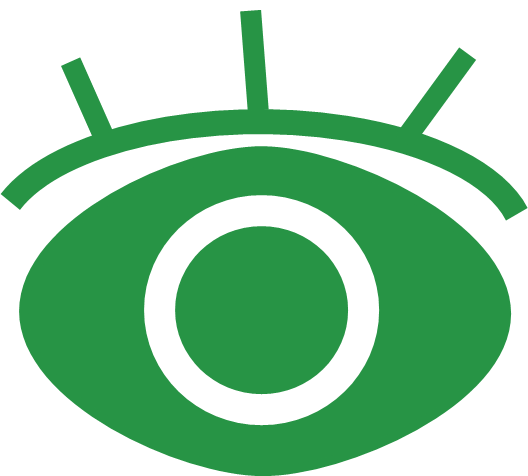 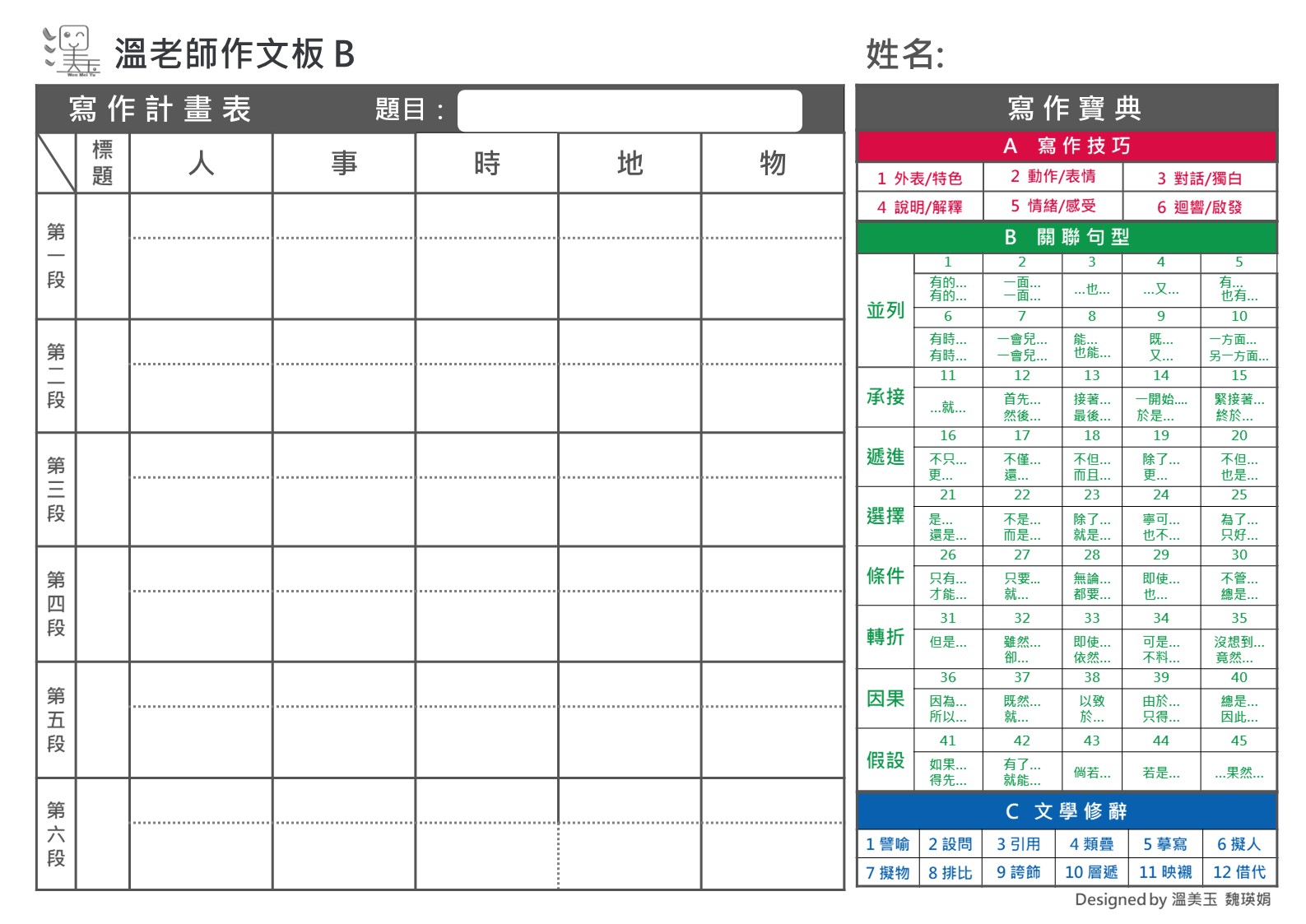 把你閱讀的訊息，記錄在這裡
參考答案
寫 作 計 畫 表
孔雀錯了